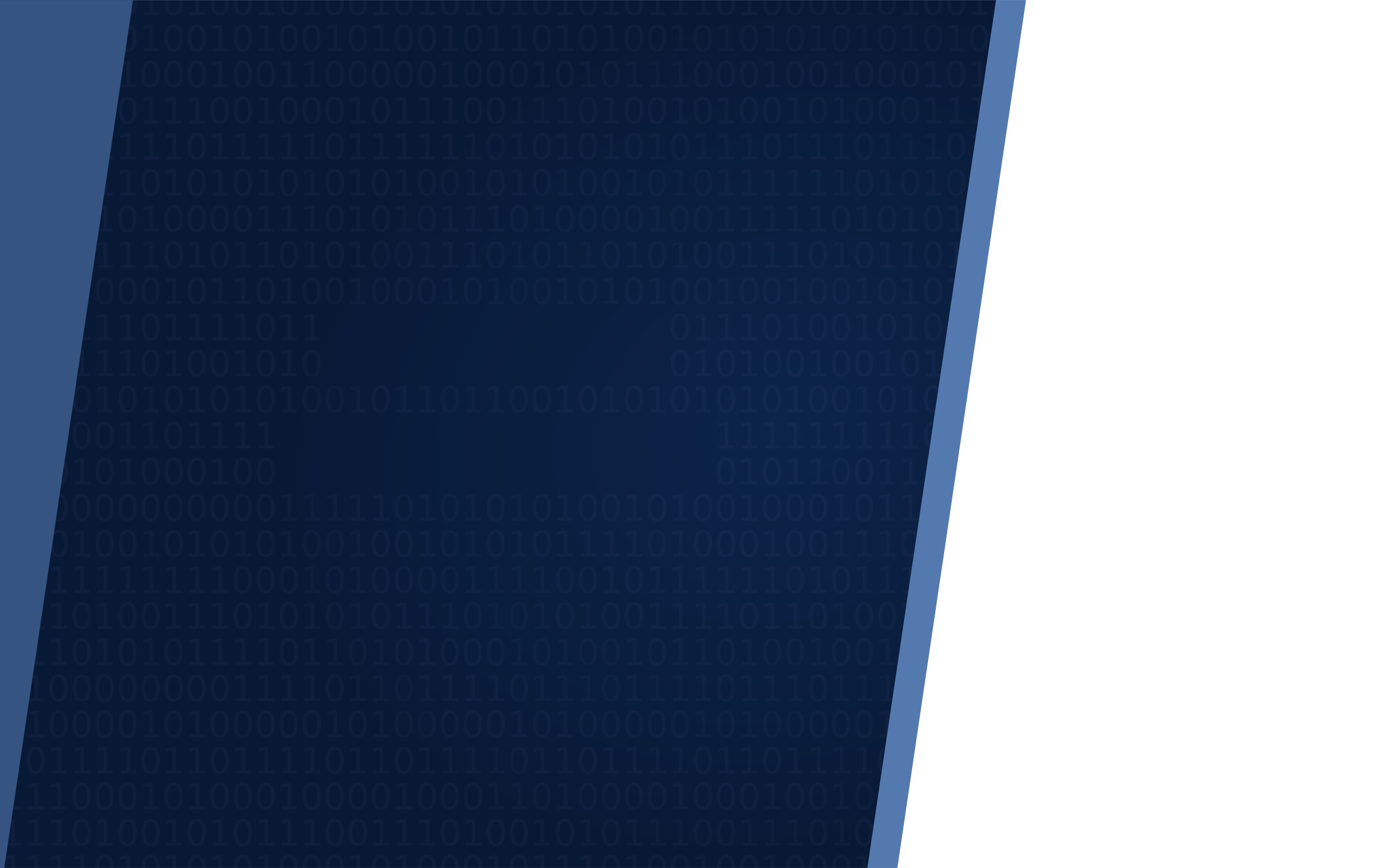 17
Files and
Introduction toSystems Software
Directories
wilkie
Spring 2019/2020
The Nature of Data
The Lord of the Files
2
Files and Data
What is a file? What is “data”? What is a binary file vs. a text file?
001000110110100101101110011000110110110001110101
011001000110010100100000001111000111001101110100
011001000110100101101111001011100110100000111110
000010100010001101101001011011100110001101101100
011101010110010001100101001000000011110001110011
010101010100010100100101001010010100100100101001010110101001010101110101011111101001010100101010001010010101001001010010110101001011001010100101010010100101010001010100101010010100010101011101010101001110100111010010001010111010101001001011
011010100101001010100010101001010100101000101010111010101010011101001110100100010101110101010010010110101010101000101001001010010100101001001001010010101101010010101011101010111111010101010010101000101001010100100101001011010100101100101010
files.c
files.o
cat.gif
Spring 2019/2020
Formats
What is a file “format”? Why are there so many different image types??
All files are flat binary blobs of information. How can we tell them apart?

Well, remember ELF? Our executable format?
And the MAGIC NUMBER inside the box?

This is one way we differentiate different files.
Archivists and librarians keep track of differentfile formats when they digitize, store, and retrievedata. They maintain the PRONOM database of formats.

Ok. How do we read files?
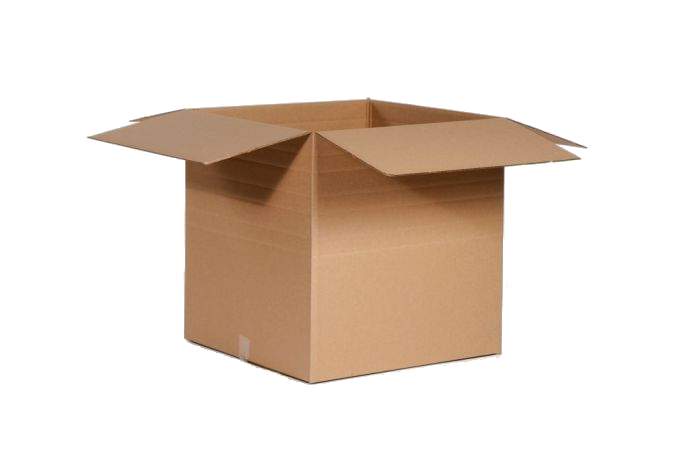 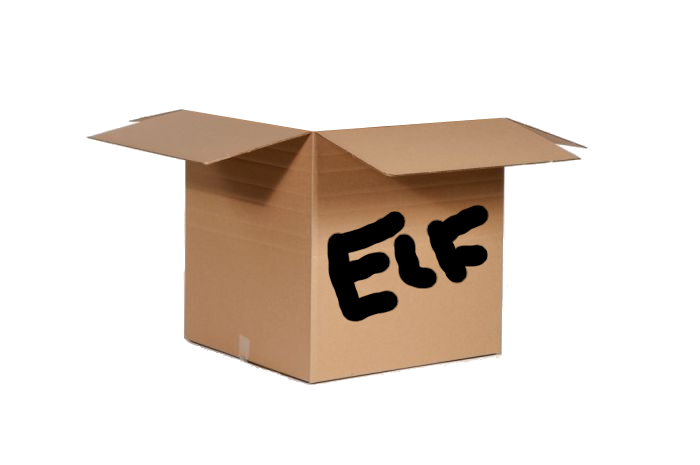 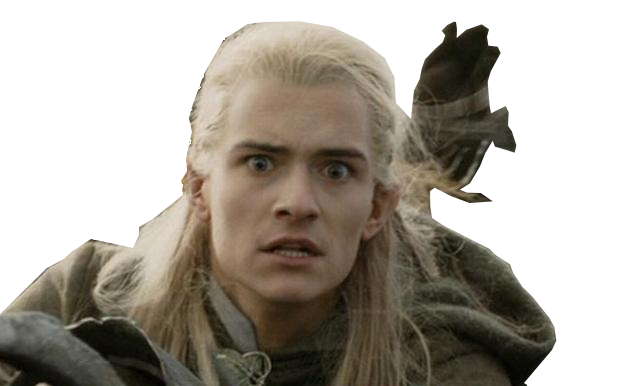 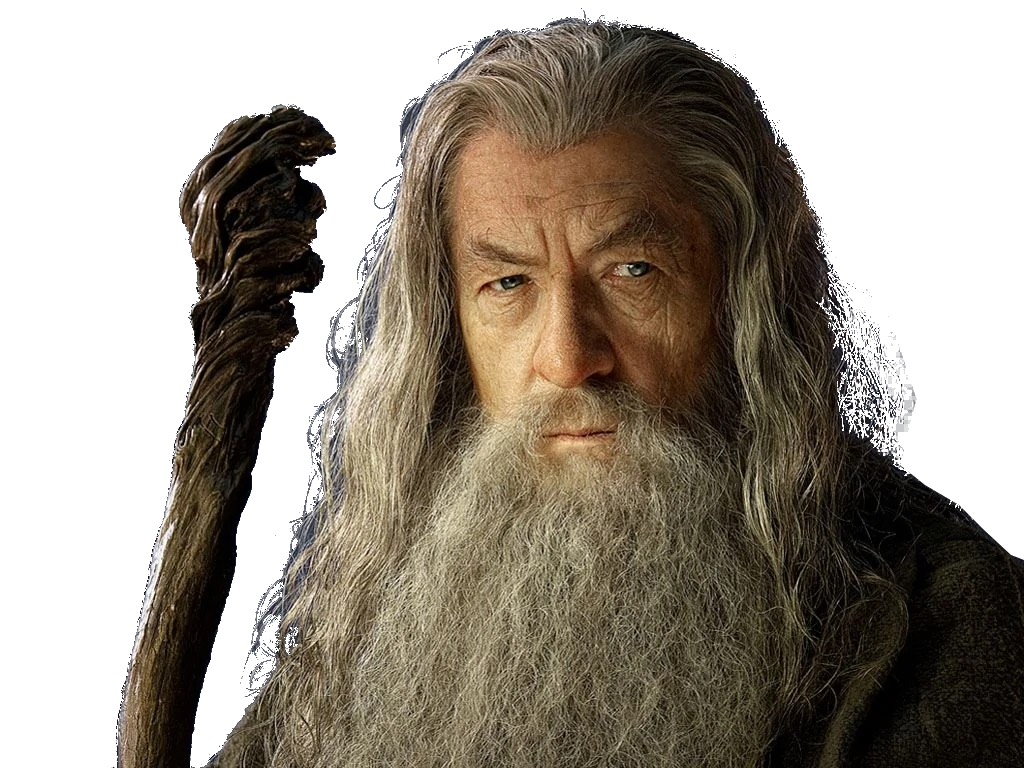 Spring 2019/2020
C Programming: Manipulating Files with stdio
Here is a simple C program that creates a file called “myfile.txt” and writes a string to it, then opens it again to print it out.

fopen:	Opens a file with the given path. The		string that follows is the access mode.		“w+” opens for writing; overwrites file. 		“r” opens read-only.
fread:	Reads to the provided buffer the given		number of bytes. (The “1” is the number 		of elements to read if reading an array.)
fwrite:	Writes from the provided buffer the given		number of bytes. (Similar to fread)
fseek:	Moves the current file position.
ftell:	Returns the current file position.
C (gcc -o files files.c)
#include <stdio.h>   // for fopen, fread, etc
#include <string.h>

void main(void) {
  const char* path = "myfile.txt";
  const char* data = "hello!";
  char buffer[100] = {0};

  FILE* f = fopen(path, "w+");
  fwrite(data, strlen(data), 1, f);
  fclose(f);

  FILE* f2 = fopen(path, "r");
  fseek(f2, 0, SEEK_END);
  size_t filesize = ftell(f2);
  fseek(f2, 0, SEEK_SET);
  fread(buffer, filesize, 1, f2);
  buffer[filesize] = '\0';
  fclose(f2);

  printf("The file says: %s\n", buffer);
}
Open for writing
Open read-only
Seek 0 from end
Seek to byte 0
Politely close the file
Spring 2019/2020
C Programming: Manipulating Files with syscalls
Here is a simple C program that creates a file called “myfile.txt” and writes a string to it, then opens it again to print it out.

open:		Opens a file with the given path. The		value that follows is the access mode.		O_RDWR   opens for writing.		O_CREAT  creates the file, if needed.		O_TRUNC  removes the data in the file. 		O_RDONLY opens read-only.
read:		Reads to the provided buffer the given		number of bytes.
write:	Writes from the provided buffer the given		number of bytes. (Similar to read)
lseek:	Moves the current file position. Returns		the new position.
C (gcc -o files_unix files_unix.c)
#include <stdio.h>   // for printf
#include <string.h>  // for strlen
#include <fcntl.h>   // for open syscall
#include <unistd.h>  // for read/write syscalls

void main(void) {
  const char* path = "myfile.txt";
  const char* data = "hello!";
  char buffer[100] = {0};

  int fd = open(path, O_RDWR | O_CREAT | O_TRUNC);
  write(fd, data, strlen(data));
  close(fd);

  int fd2 = open(path, O_RDONLY);
  size_t filesize = lseek(fd2, 0, SEEK_END);
  lseek(fd2, 0, SEEK_SET);
  read(fd2, buffer, filesize);
  buffer[filesize] = '\0';
  close(fd2);

  printf("The file says: %s\n", buffer);
}
Open for writing
Open read-only
Seek to end
Seek to byte 0
Politely close the file
Spring 2019/2020
Everything is a “file”
UNIX makes lots of things “files” in a non-traditional sense.

Sockets, named pipes, all kinds of exotic things. Directories are files in the traditional sense (stored on disk properly)

You can use the read, write, and close system calls with any of these diverse set of data streams.
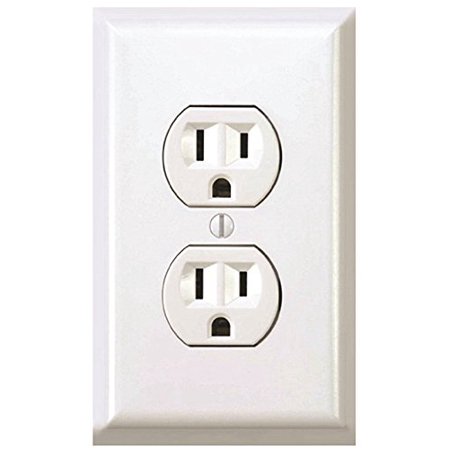 The Internet
Spring 2019/2020
How data is stored…
Data in RAM is generally volatile memory.
It disappears after you shut off your computer.

So, you want some kind of persistent memory.
Storing data on disk involves creating a physical representation of that binary data.

Fun fact: there are non-volatile (persistent)main memories in development. (NVRAM)
They are really neat! (and slow!)
But wow they really complicate things!!
Consider the implications.

Let’s dig in…
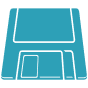 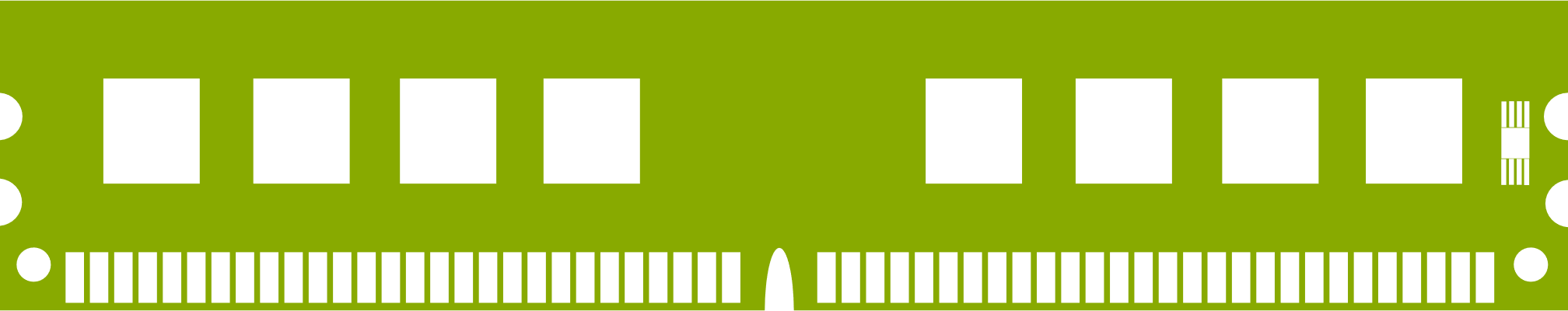 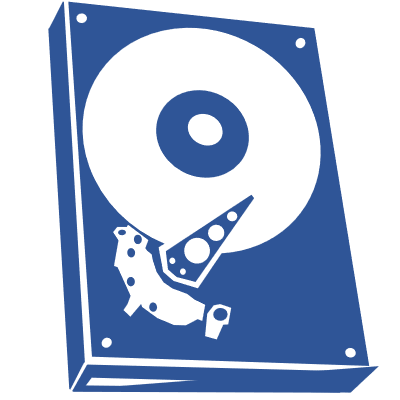 Spring 2019/2020
Disks
You throw them and dogs chase them. Wait.. no… don’t do that.
9
Floppy Disks
Data is stored in analog on magnetic material.
I love them.
Buy me a random box for my birthday, please.
When is my birthday? It is everyday.

Termed “floppy” due to the soft, flexible nature of the magnetic material.

Wait. Magnets?

How do you store data… with magnets?
If you’re thinking “they have two poles… so they are binary natured,” then you are on to something.
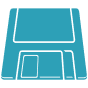 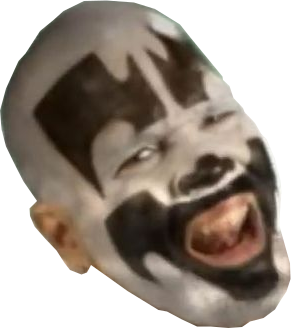 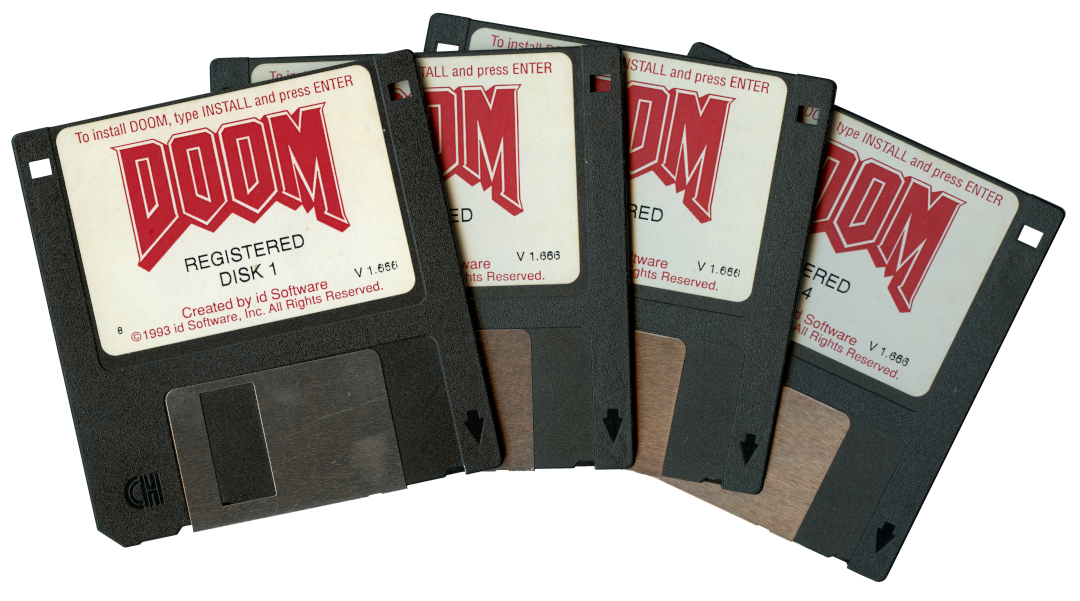 Spring 2019/2020
Representing continuous data…
If you have some (continuous) data, represented by a waveform…

How to transmit/store that wave?

Amplitude modulation…
Send pulses of data sampling the wave.
Data encoded in the amplitude of pulse.

Frequency modulation…
Data encoded in variation of frequencyof pulse. (Yes, like FM radio)
Disks actually store data using a form of this encoding!
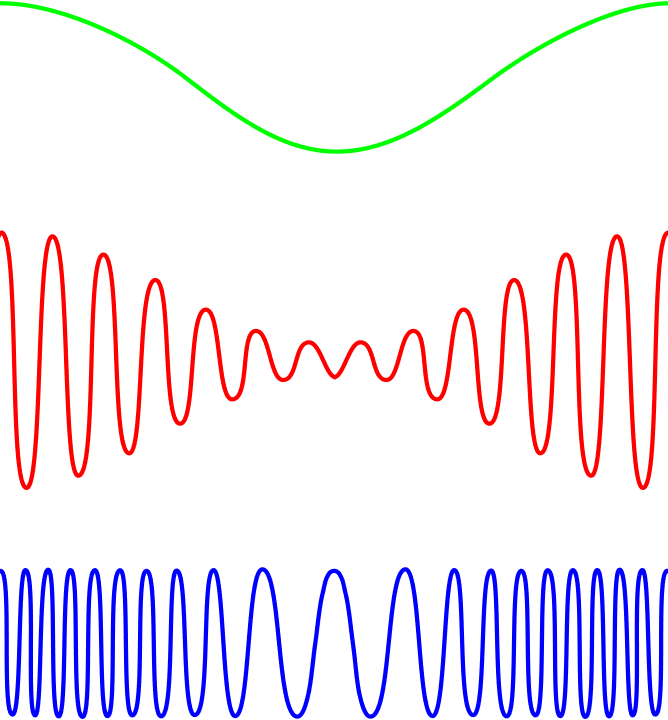 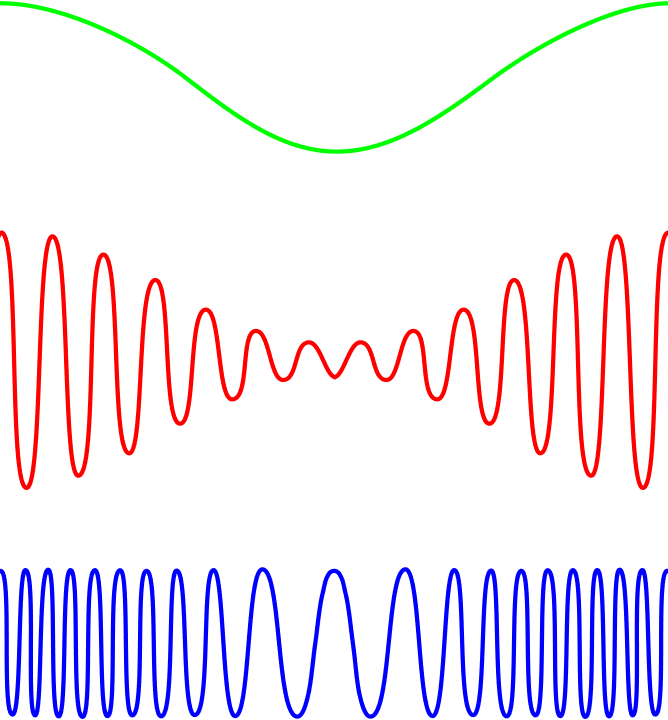 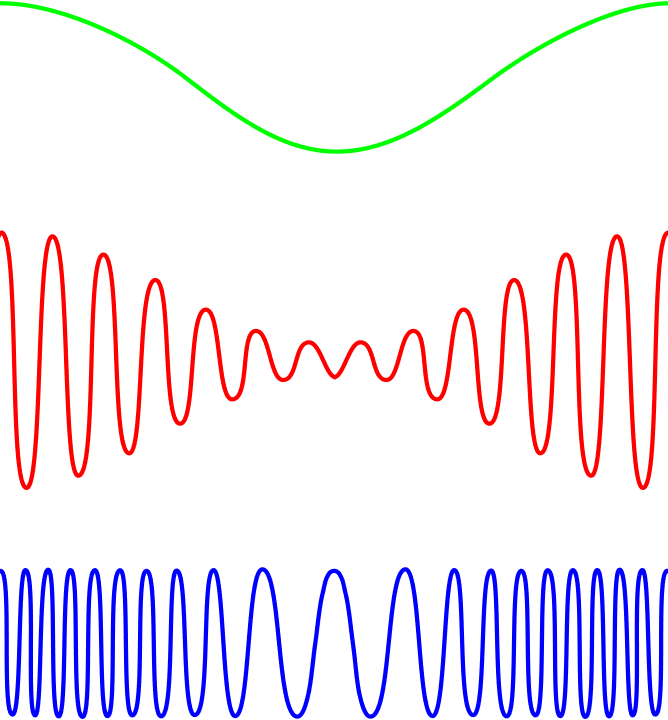 signal
AM
FM
Different waveform streams
Spring 2019/2020
Data and magnets… how do they work
We can use magnets to represent 0 and 1 (discrete binary)
The drive’s read head contains a sensor that detects the “magnetic flux”
It can sense a change in magnetism over time.
This shows the ideal world, without any modulation:
S
S
S
S
S
N
N
N
N
N
N
N
N
N
S
S
S
S
0.0ns
1.0ns
1.5ns
2.0ns
2.5ns
3.0ns
3.5ns
4.0ns
4.5ns
0.5ns
read head
1
0
0
1
1
1
0
0
0
binary representation
magnetic medium
North and South poles indicate stored values
Spring 2019/2020
The peril of nature…
The magnetic drives read the change in magnetism.
It is difficult to tell the difference between two consecutive magnets…
This is also because co-aligned magnets HATE being next to each other.
Opposites attract, n’at. (They repel and affect each other’s signal)
S
S
S
S
S
N
N
N
N
N
N
N
N
N
S
S
S
S
0.0ns
1.0ns
1.5ns
2.0ns
2.5ns
3.0ns
3.5ns
4.0ns
4.5ns
0.5ns
read head
1
0
0?
1!!
1?
1??
0!
0?
0??
binary representation
magnetic medium
Spring 2019/2020
The peril of nature…
So, we can give up almost half of our data to add synchronization.
When we read, every other “sense” affects the next read.
If we read a “0” and then sense a change, the next bit stays the same.
If we sense a delay (long frequency), it is a “1” and we continue. (Modified-FM Encoding)
S
S
S
S
S
N
N
N
N
N
N
N
N
N
S
S
S
S
0.0ns
1.0ns
1.5ns
2.0ns
2.5ns
3.0ns
3.5ns
4.0ns
4.5ns
0.5ns
Senses delay
Swaps bit
read head
0
1
0
1
0
0
1
0
1
binary representation
synchronization clock
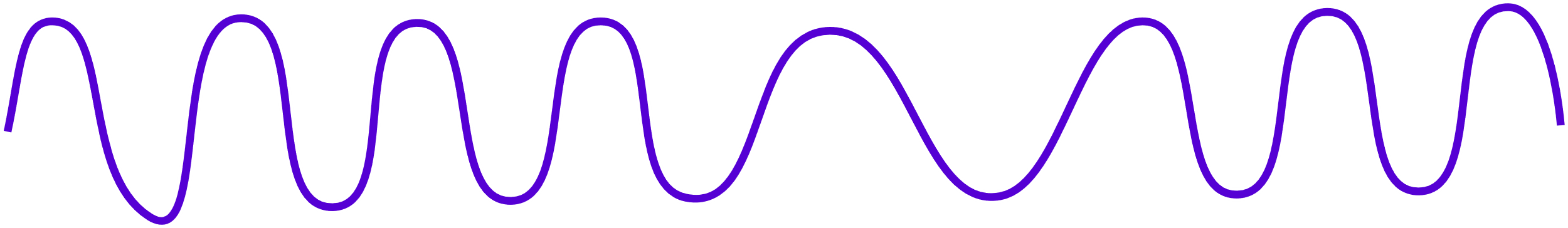 magnetic medium
Bounds the amount of “0”s physically stored.
Spring 2019/2020
Disk Drives
Also known as a “hard disk” due to the inflexible nature of its magnetic material.

Data is also stored digitally using a physical medium, such as, again, magnets.
Uses a similar yet stronger encoding scheme.

Mechanical parts.
Can read random access, but it is slower than reading data sequentially (in physical order).

Bits are hard… let’s start abstracting…
Platter
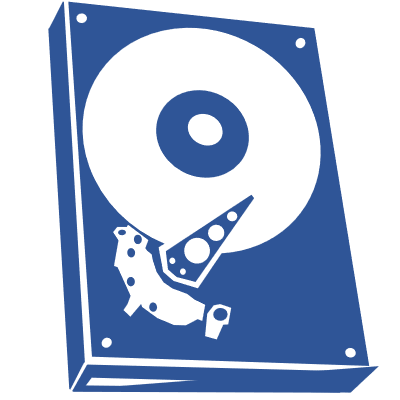 Head
Spring 2019/2020
The platter matters:
Magnetic disk is represented by a set of stacked platters with magnetic bits.

A cylinder is a subdivision of platters (a track is such a subdivision on a single platter.)

A sector is a subdivision of a cylinder/track.
You typically read information from adisk in units of sectors.
Files are, generally, a set of sectors.
platter
Sector
Cylinder
Spring 2019/2020
Making heads turn (actually, they don’t turn at all)
Magnetic disk is represented by a set ofstacked platters with magnetic bits.
There may be several platters.
Each read by at least one head.
Access time is how long it takes to read a sector.

As a head moves, it goes to a different cylinder.
As the platter spins, the head readsa different sector.

You can potentially read multiple sectors in parallel.
So how should we layout data on disk to take advantage of this?
platter
Spring 2019/2020
Making best use of sequential access
Seek time is the time it takes for the head to get intoposition. Latency: the time for the platter to spin.
Data is located at a two-dimensional coordinateon a spinning surface.
so the math is not trivial.

Seek time is relative to the currentposition of the head.
The closer the next bit of data you need…
The sooner it will get there.

So… to reduce the seek time to nil…
We position adjacent data in the samecylinder and respective sector.
Next set goes into subsequent sector. Heads don’t move; the platters spin.
platter
0
1
4
2
5
3
6
7
Spring 2019/2020
Ain’t no platter like a hard disk platter ‘cause a hard disk platter don’t stop
Seek time is the time it takes for the head to get intoposition. Latency: the time for the platter to spin.
Data is located at a two-dimensional coordinateon a spinning surface.
so the math is not trivial.

Seek time is relative to the currentposition of the head.
The closer the next bit of data you need…
The sooner it will get there.

Here, the head does not have to move atall and blocks 0 and 1 are read easily.
Yet, to read block 2, we have to wait for the platterto completely spin back around!! Seek time is zero, but maximum latency loss.
platter
0
4
1
2
3
6
7
5
Spring 2019/2020
Ain’t no platter like a hard disk platter ‘cause a hard disk platter don’t stop
Seek time is the time it takes for the head to get intoposition. Latency: the time for the platter to spin.
Data is located at a two-dimensional coordinateon a spinning surface.
so the math is not trivial.

Seek time is relative to the currentposition of the head.
The closer the next bit of data you need…
The sooner it will get there.

Yikes! Blocks are in different cylindersand subsequent blocks are behind the head.
Worst case! Latency and seek time really suffer.
Need to keep data in order! How do we organize data on disk?
platter
1
0
4
2
3
6
7
5
Spring 2019/2020
File Systems
Yet another abstraction… moving toward applications.
21
File Systems
There are many ways of representing files on the disks themselves.

As you know, you are familiar with:
Files having names!
Directories/folders for organization
Perhaps special files such as symbolic-links/shortcuts

A file system entails describing how we represent:
File data (of course)
The location of the file (a file path)
Meta data about the file (what kind of file?)
Access control (who can access the file)
Spring 2019/2020
File Metadata
There is a long list of possible metadata associated with files:
The file size.
The file name.
When it was last accessed.
Who created it and when.

And access control:
Who can read it.
Who can write it.
Who can run it.
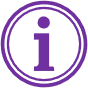 Spring 2019/2020
Linux/UNIX stat() metadata:
/* Metadata returned by the stat and fstat functions */
struct stat {
    dev_t         st_dev;      /* Device */
    ino_t         st_ino;      /* inode */
    mode_t        st_mode;     /* Protection and file type */
    nlink_t       st_nlink;    /* Number of hard links */
    uid_t         st_uid;      /* User ID of owner */
    gid_t         st_gid;      /* Group ID of owner */
    dev_t         st_rdev;     /* Device type (if inode device) */
    off_t         st_size;     /* Total size, in bytes */
    unsigned long st_blksize;  /* Blocksize for filesystem I/O */
    unsigned long st_blocks;   /* Number of blocks allocated */
    time_t        st_atime;    /* Time of last access */
    time_t        st_mtime;    /* Time of last modification */
    time_t        st_ctime;    /* Time of last change */
};
Spring 2019/2020
Operating Systems and Files
The open function returns a file descriptor, an integer that identifies the open file in the process.
Every process can have open files, but none are shared across processes.

On Linux/UNIX, some file descriptors are established automatically for every process by the shell:
stdout – the output file (can be a file on disk! Recall terminal redirection.)
stderr – a file for error output.
stdin  – the input file (could be a file on disk… or user input in the terminal.)
The OS maintains a table of open files per process. When it sees a syscall such as read or write, it uses that table to determine the file.
Spring 2019/2020
Processes and Files
The OS maintains a table of open files per process. When it sees a syscall such as read or write, it uses that table to determine the file.
Process
The table contains a set of open files indexed by the file descriptor.

Several files are generally opened for you by the shell.

Each open file maintains its own current position.
fseek/ftell manipulate it.
int fd = open("cat.png", O_RDONLY);
// returns 3
read(fd, buffer, 10);
lseek(fd, 42, SEEK_SET);
stack
.bss
.data
.text
File Table
position
0
stdout
0
CPU State A:
Registers
%FLAGS, %RIP
1
stdin
0
2
0
stderr
3
“cat.png”
42
0
10
PID: 4356
Page Table A
Spring 2019/2020
I nodes, you nodes, we all nodes for inodes
Files are a set of disk blocks.
Hopefully laid out in a nice order!

How do we organize these?
Similar to virtual memory!

We use a disk block that holds addresses to other blocks.
It is a simple table. The blocks that make up the file are in the order reflected by the table.

An index node is this main block.
Often seen shortened to “inode”
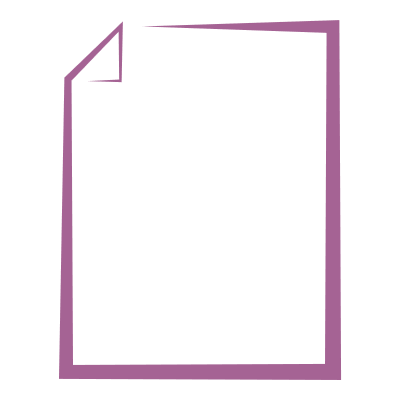 Disk blocks (track/sector)
main.c
inode
Spring 2019/2020
File systems are about organizing the disk
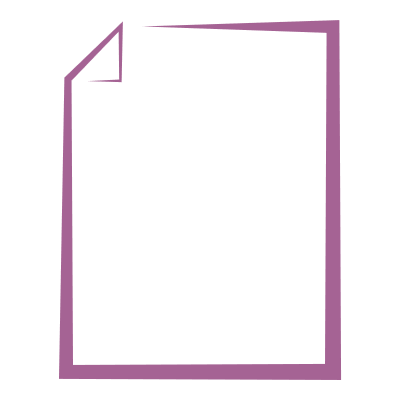 platter
0
main.c
1
inode
2
0
3
3
1
4
4
2
4
5
5
6
3
6
5
7
7
8
6
9
...
10
Spring 2019/2020
Cheap Versioning: WAFL
Here is WAFL performing “snapshot” backups of files:
We can keep around snapshots and back them upto remote systems at our leisure.
Disk blocks
snapshotinode
inode
The prior
state
remains.
Small changes overwrite
only parts of the file.
Once we back them up, we canoverwrite the snapshot inode with the current inode.
Spring 2019/2020
Hierarchies
Directories maintain strict hierarchical structure for files in the system.
For instance, your home folder is often something like /home/wilkie.

An absolute path is a fully-qualified name for a file that indicates exactly where in the hierarchy it is located.
Often organized by a human being in some logical way:
/music/rock/queen/news-of-the-world/we-will-rock-you.mp3
There are many special paths. OS data structures go in:
/proc
Devices go in:
/dev
Use the Linux which command to find out where your system binaries go!
Spring 2019/2020
Directories (Folders)
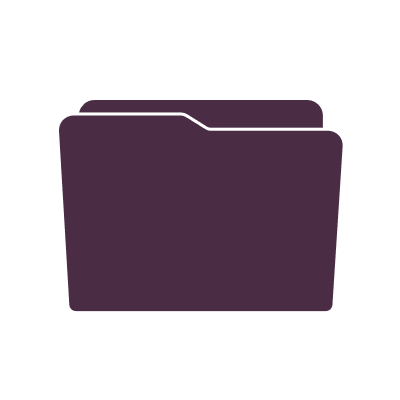 A directory is a file that contains a set of named links to other files.
The earliest file systems did not even have directories… just a bunch of files.

Groups a set of files together under a single name.
Strictly hierarchical…
Generally, a file can only be within one directory.
Although, a directory can also be within a directory… creating a cascade.
root
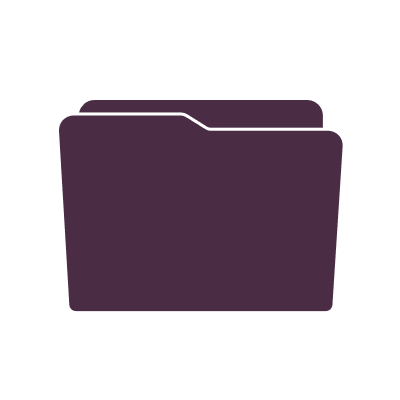 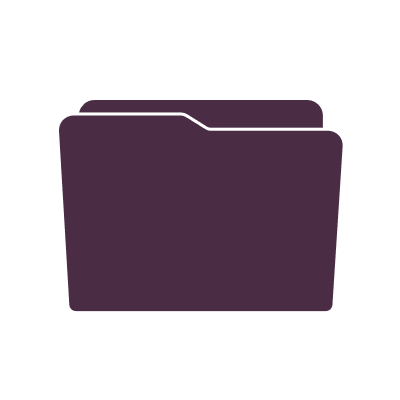 sys
home
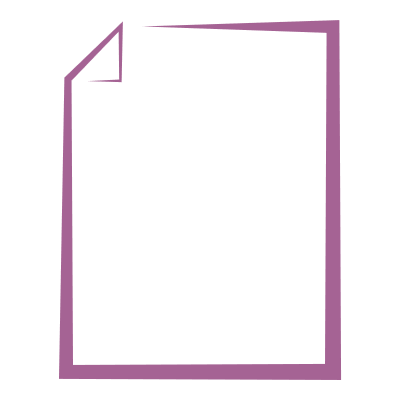 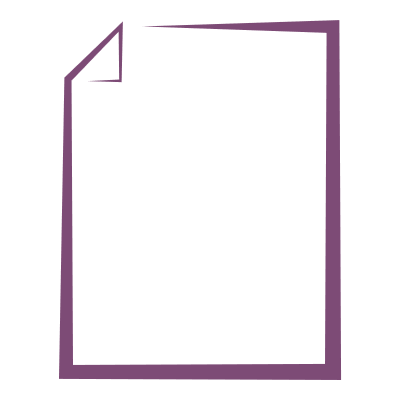 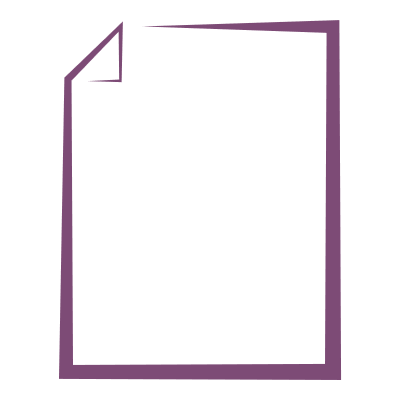 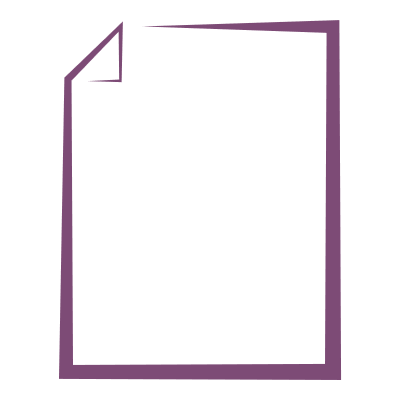 hw1.doc
main.c
main.h
hw2.doc
/root/home/main.c
Spring 2019/2020
Implementing Directories
Directories can simply be text files, if you want!
Every line contains a name and then a block address on disk for the inode.

Obviously, there are a variety of ways to do this.
Do you keep a sorted order to make searching directories easier?
Can a directory refer to a file that is part of a different disk?
A file from a completely different machine??

If a directory is the only thing linking to a file, and removes that link, what happens?
How do you access a file if you cannot look up where it is?
Deleting a file is really as simple as removing it from the directory.
(And marking its blocks on disk free)
Spring 2019/2020
A directory
A directory is a simple table, implemented as a file, that maps names to inodes.
Each file system (NTFS, FAT, HFS, EXT) will implement it slightly differently.

It may also contain metadata about the file for each entry.
Creation date, author, file size.

How does a directory know its parent?
Special entry! “..” points to parent.
“cd ..” is quite literal.
Spring 2019/2020
Heretic of the Day: Alternatives to Hierarchies
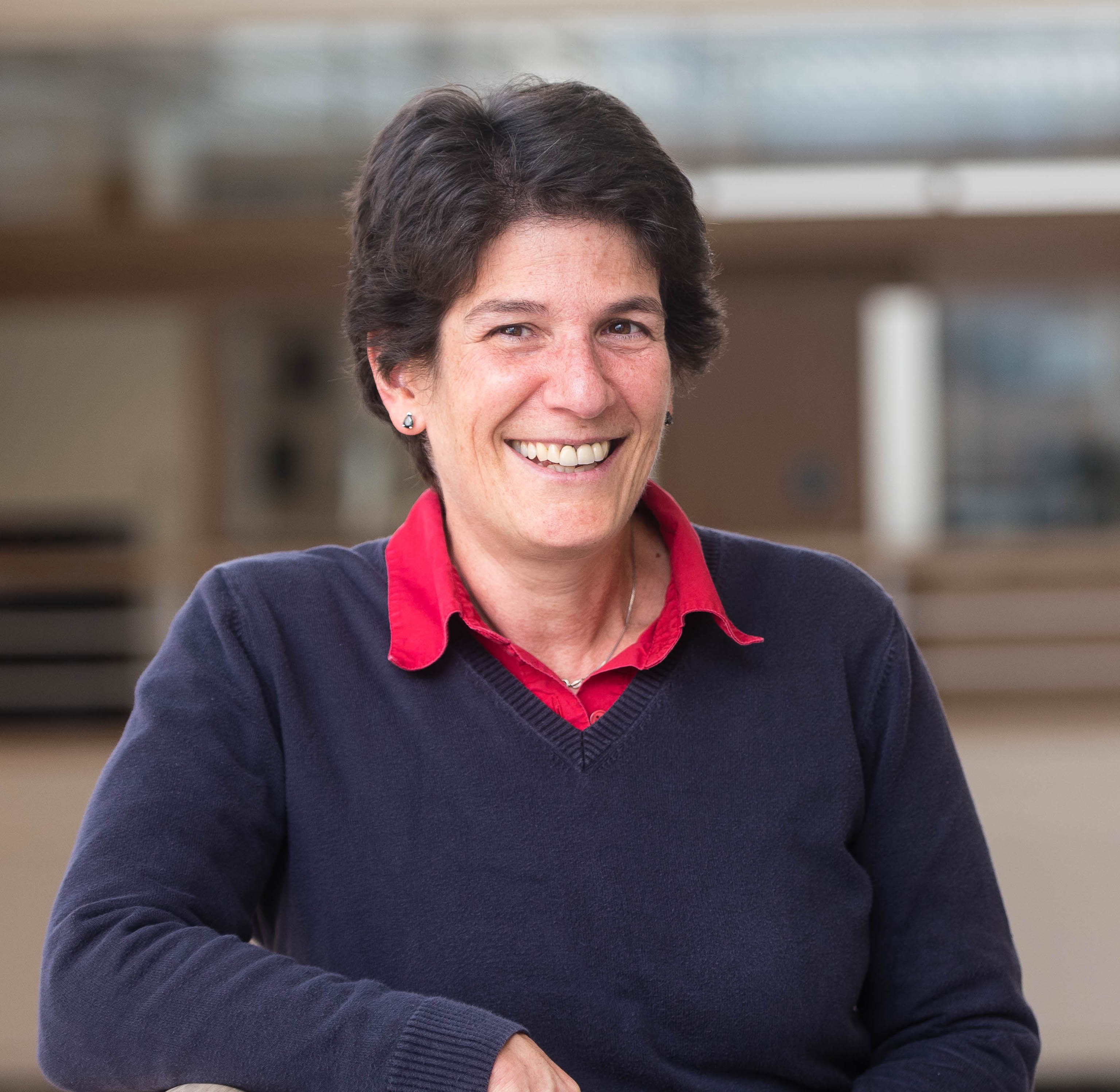 Margo Seltzer: Hierarchical File-Systems are Dead (HotOS ‘09)
In this paper, she re-orients file systems around human beings and our own needs.

She asks the simple task: “Group these.”
Professor Margo Seltzer
University of British Columbia
Spring 2019/2020
Aww… Human nature at work…
How did you group them?
Spring 2019/2020
Great Expectations
How can we expect anybody to use hierarchies?
It does not seem to be how we actually think.

Organize by description instead.
No more placing files in directories.
Tag files based on what they are.
Search for files based on tag / keyword.

“I want to see all images that are red.”
“I want all images of squares…,” etc.
“I want to list all music that is 135bpm.”

Draws inspiration from the web: we often search by keywords.
Spring 2019/2020
Files with tags…
We can attach tags to data files.

Then, when I’m feeling down and out, I can ask my computer: “Hey, show me all the pictures that are cute.”
No longer looking into random directories to find what I need.
cute
011010100101001010100010101001010100101000101010111010101010011101001110100100010101110101010010010110101010101000101001001010010100101001001001010010101101010010101011101010111111010101010010101000101001010100100101001011010100101100101010
cat
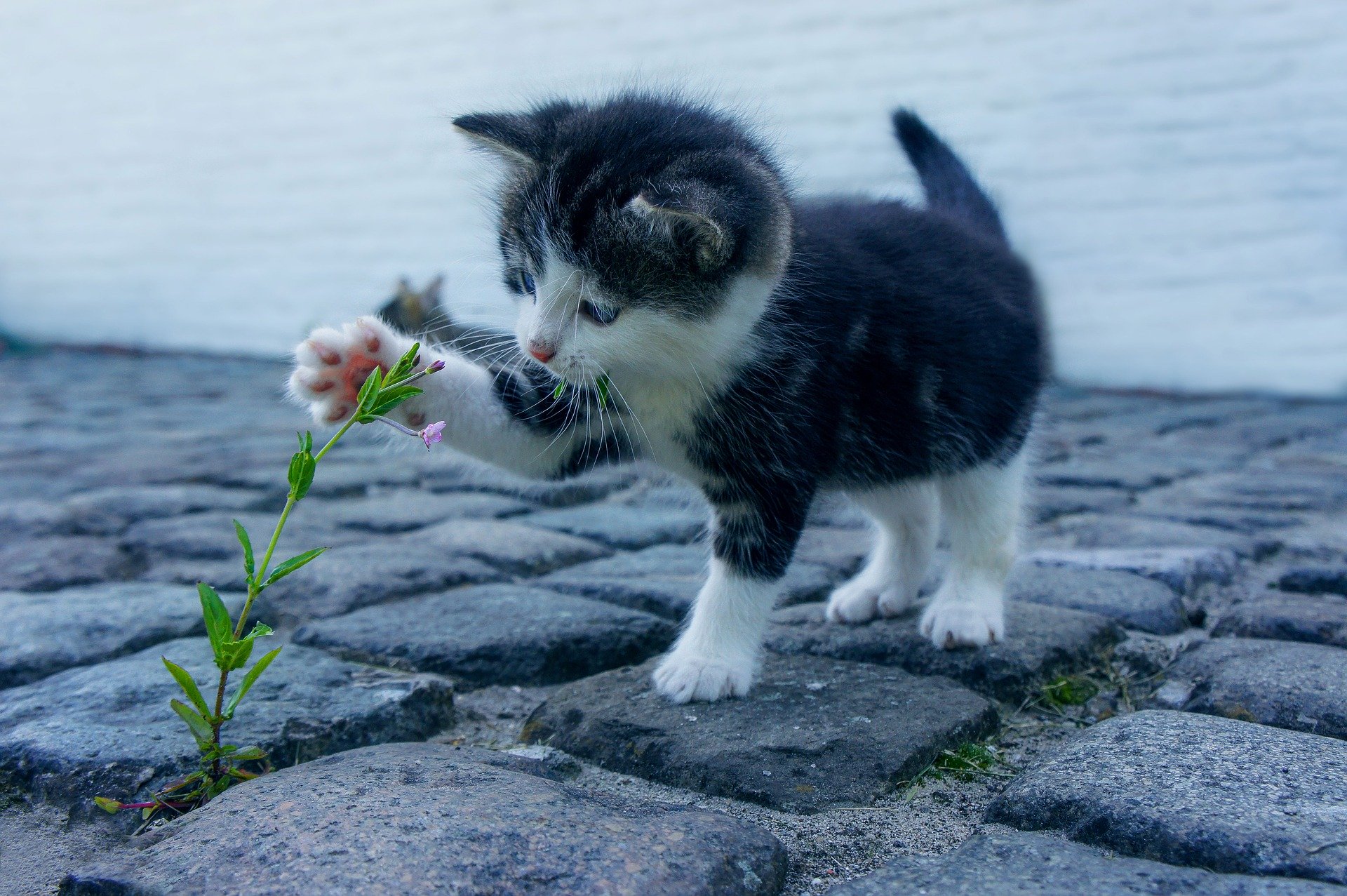 food
cat.gif
Image by Dimitri Houtteman
Spring 2019/2020
POSIX: Contradicting the definition of “path”
One piece of trouble with being heretical is that everybody asks you “how will you implement this and get people to switch????”

You don’t want to completely change C functions… so… let’s make use of traditional ideas to implement tags.
ls /cat/cute can still list all the files with both tags!
fopen("/cat/cute/tabby.png", "rb") can open a particular file.
fopen("/cut/cats/tabby.png", "rb") is, naturally but oddly, the same file.

And you can also fit traditional POSIX paths to tags. Files in “/usr/home/wilkie” can simply be files tagged with “/usr/home/wilkie”
We don’t do this. Why… don’t we just do this? … … Well, change is hard.
Spring 2019/2020
C File I/O Summary
C Standard IO
#include <stdio.h>
int fread(void* buffer, size_t num, size_t count, FILE* fd);
Reads to the given buffer the given number of bytes from the file indicated by the file descriptor. Returns the number of bytes read or 0 if the file reached its end. Negative on error.
int fwrite(void* buffer, size_t num, size_t count, FILE* fd);
Similarly writes to the given buffer to the file indicated by the file descriptor.
int fseek(FILE* fd, size_t offset, int SEEK_SET or SEEK_END or SEEK_CUR);
Modifies and returns the file position for the given file descriptor to the given offset from the reference point.
int fclose(FILE* fd);
Closes the file for this process. No subsequent action can be taken on this file. Returns negative on error.
int fopen(const char* path, const char* flags); // "r", "rb", "wb+", etc
Opens the given file at the provided path with access depending on the provided flags. If the flags consist of a string with “r” in it, it will be read-only. If it contains a “w” it will be writable. If it contains a “b” it will not be interpreted as a text file, but as “binary” instead. If it is “w+”, it will completely overwrite the file. If it has an “a”, it will automatically write to the end of the existing file.
Spring 2019/2020
C File I/O Summary
UNIX System Calls
#include <unistd.h>
int read(int fd, void* buffer, size_t num);
Reads to the given buffer the given number of bytes from the file indicated by the file descriptor. Returns the number of bytes read or 0 if the file reached its end. Negative on error.
int write(int fd, void* buffer, size_t num);
Similarly writes to the given buffer to the file indicated by the file descriptor.
int lseek(int fd, size_t offset, int SEEK_SET or SEEK_END or SEEK_CUR);
Modifies and returns the file position for the given file descriptor to the given offset from the reference point.
int close(int fd);
Closes the file for this process. No subsequent action can be taken on this file. Returns negative on error.

#include <fcntl.h>
int open(const char* path, int flags); // O_CREAT, O_RDONLY, O_RDWR, O_TRUNC
Opens the given file at the provided path with access depending on the provided flags. If the O_CREAT flag is given, the file is created if it does not exist. If the O_TRUNC is passed and the file is writable, it will remove all the data in the file after it opens. If O_RDONLY is specified, no writes can occur.
Spring 2019/2020
Summary
Files are just binary blobs of information.
Disambiguating that data requires a specification and consistency.

Disks are physical and rely on nature, which is chaotic.
We have strategies for encoding digital data on analog (magnetic) media.
Physical addressing requires care in where blocks of data are stored.

File systems are an opinionated space related to how humans organize data on disk (and share/discover that data)
Files are generally organized in trees, much like our virtual memory!
Hierarchical file systems still dominate: directory structures.
Other file systems are possible: relational searches and tags.
Spring 2019/2020
Distributed Filesystems and Storage
Now… what happens when we have file systems that span machines?
The power of networks and storage combined!

What are some unique issues to files that span multiple systems?

How can we create better methods of transmitting data between machines?
What if we break down the “client-server” model.
What if files and data need not be in one particular place?
How do we find information, then?

Stay tuned!
Spring 2019/2020